Marc  retributiu
Setembre de 2022
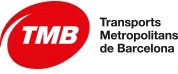 2
Sistema  retributiu
Marc retributiu
El personal que gestiona les xarxes de Metro i Bus es regeix pels convenis col·lectius de  l’empresa per la qual estan contractats: Ferrocarril Metropolità de Barcelona SA, o Transports  de Barcelona SA. Els convenis marquen les remuneracions del 97,5% dels  empleats/des.

En el cas de Transports de Barcelona SA, existeix un sistema de classificació professional  basat en grups professionals i llocs de treball, que administra l’equitat interna salarial en un  comitè paritari entre sindicats i direcció de l’empresa.

En el cas de Metro, l’ordenació retributiva es basa en un sistema de categories professionals fitxada en el conveni col·lectiu.

Pel cas de PSM i TMB SL, es valoren els llocs de treball i se’ls atorga un salari en funció d’un sistema de classificació professional, en un entorn molt acotat i limitat de baixa diversitat de llocs.